교보문고 전자도서관 사용자 가이드
v1.0
PC
1. 전자도서관 메인페이지 영역 안내
[ 회원관련 ]
로그인 / 내 서재 등 회원관련 메뉴
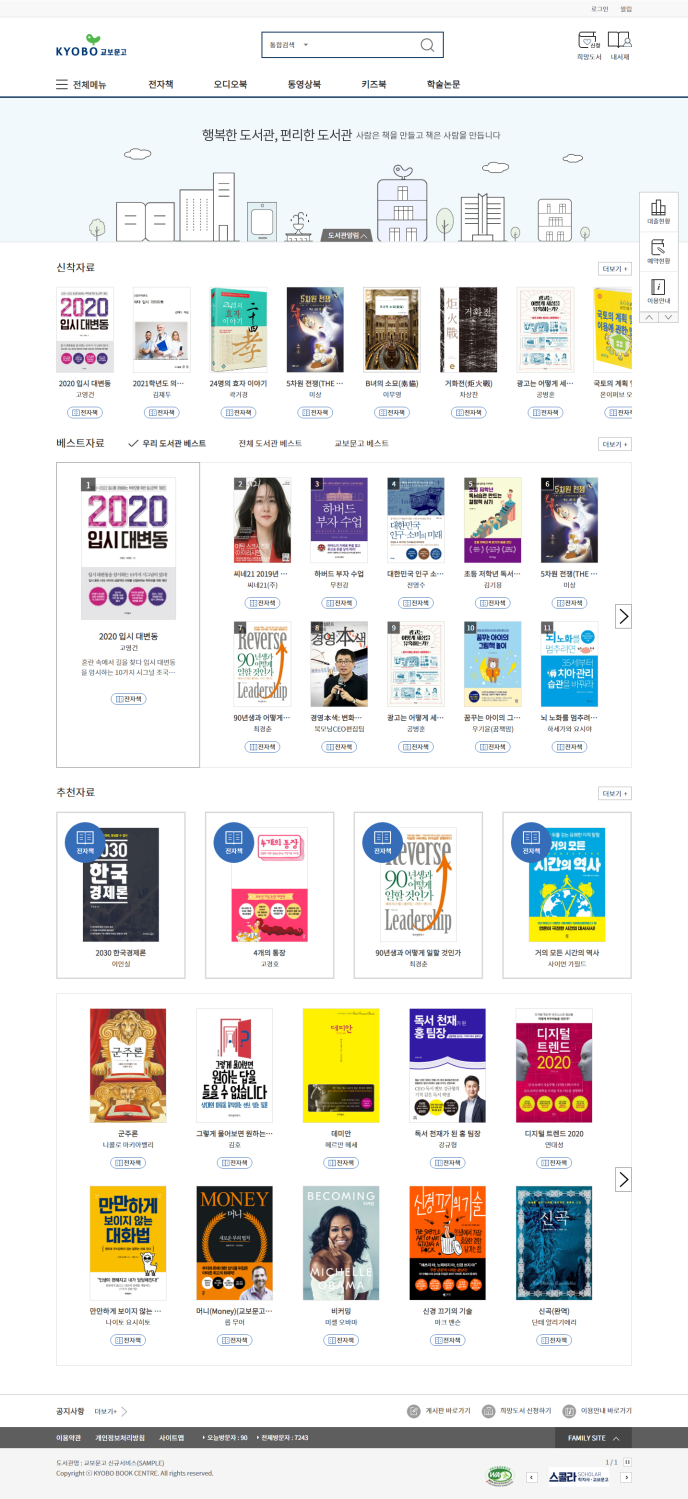 [ 메뉴 ]
전자도서관 모든 메뉴 표시
[ 퀵메뉴 ]
이용이 많은 메뉴 모음
[ 신착목록 ]
새로 등록된 콘텐츠 목록
[ 베스트목록 ]
이용이 많은 콘텐츠 목록
[ 추천목록 ]
담당자 추천 콘텐츠 목록
2. 서재 및 뷰어 프로그램 설치 (eBook도서관)
[ 서비스 지원 환경 ]
Windows 7 / 8 / 10 을 OS로 사용하는 환경
단, 가상화(VDI) 또는 MAC 에서는 Windows 7 / 8 / 10 을 이용하더라도 지원되지 않을 수 있습니다.
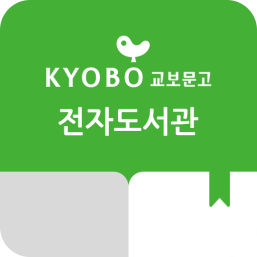 [ 프로그램 다운로드 ]
http://dcontent.dkyobobook.co.kr/library/001/Kyobo_T3/Download/File/eBookLibrary_Kyobo.exe
eBook도서관
[ 설치 전 주의사항 ]
전자도서관 프로그램의 설치 과정에서 콘텐츠 보호를 위해 DRM(Digital Rights Mananement) 프로그램이 함께 설치되며
DRM 프로그램이 설치되는 과정에서 문서편집프로그램(M/S 워드, 파워포인트, 엑셀 등) 및 브라우저(IE/크롬 등)를 종료할 수 있으니
작성중인 문서가 있을 경우에 미리 저장 후 설치를 진행해 주시기 바랍니다.
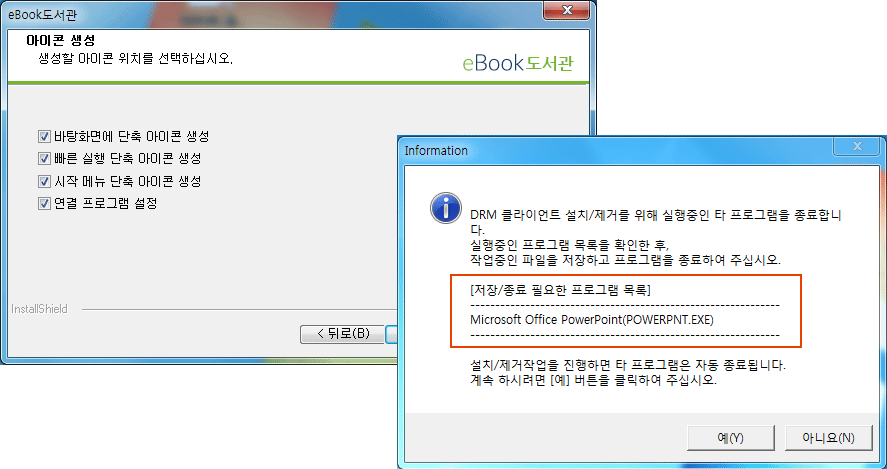 3. 전자도서관 로그인
전자도서관은 회원제로 운영되는 서비스이며 기능의 대부분이 도서관 회원만 이용 가능합니다.
회원관련 문의는 도서관 담당자에게 문의하시면 됩니다. (가입/로그인 등)
1
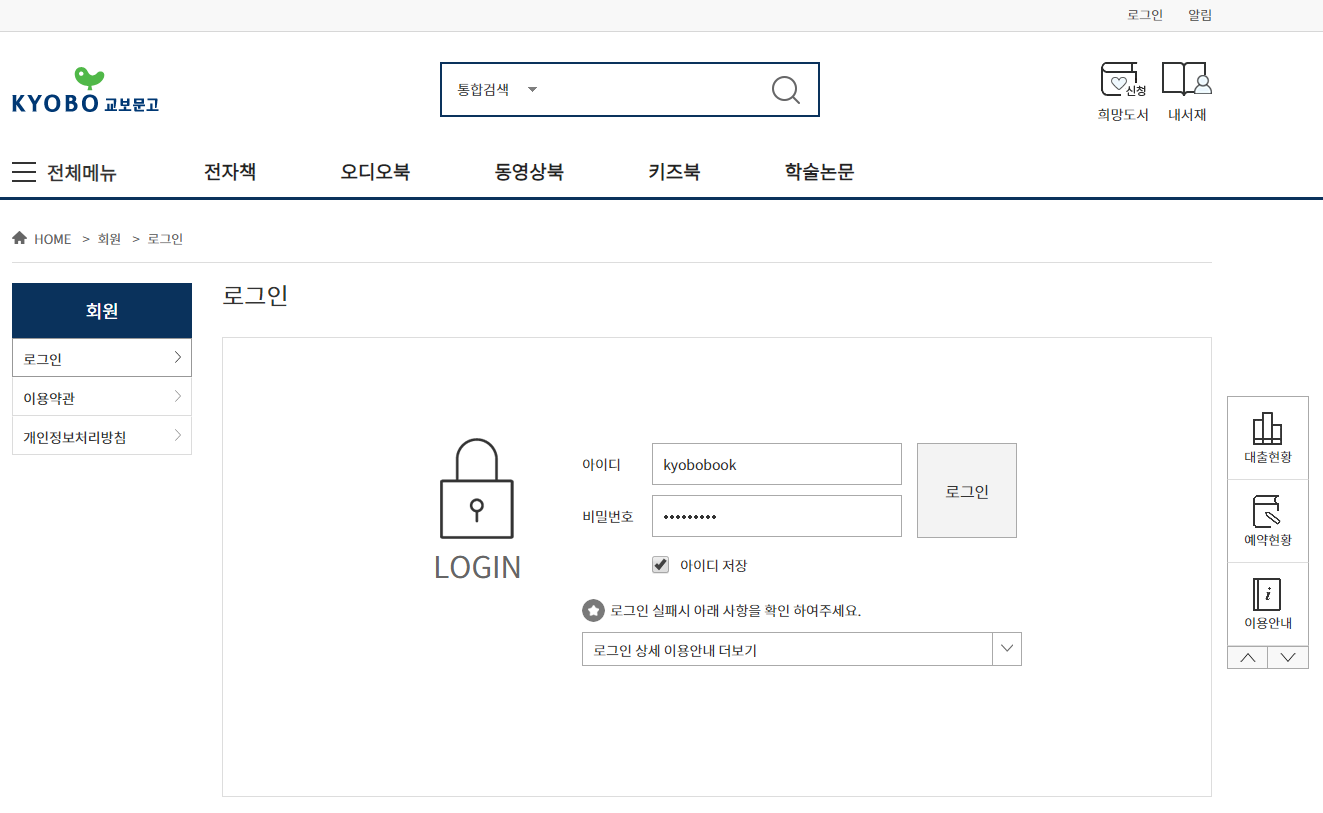 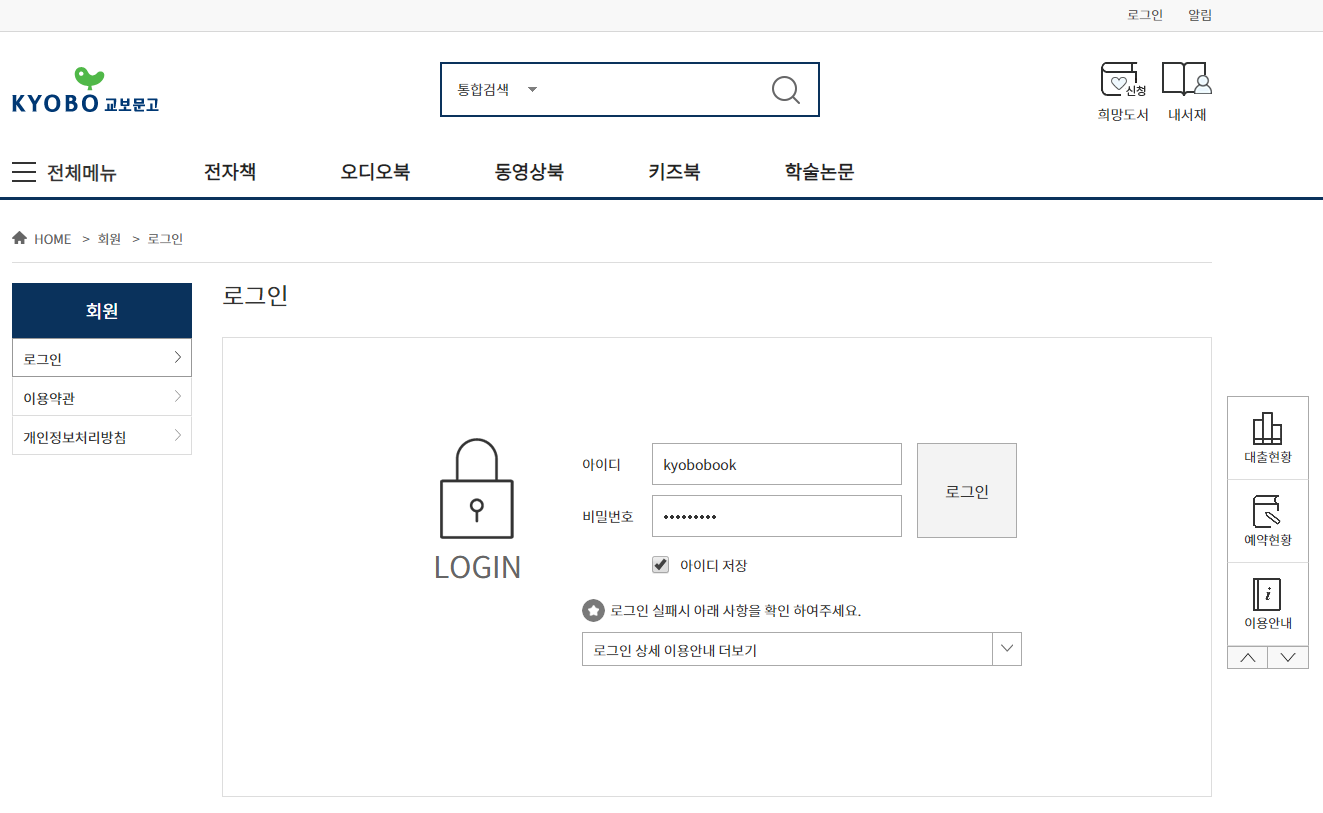 2
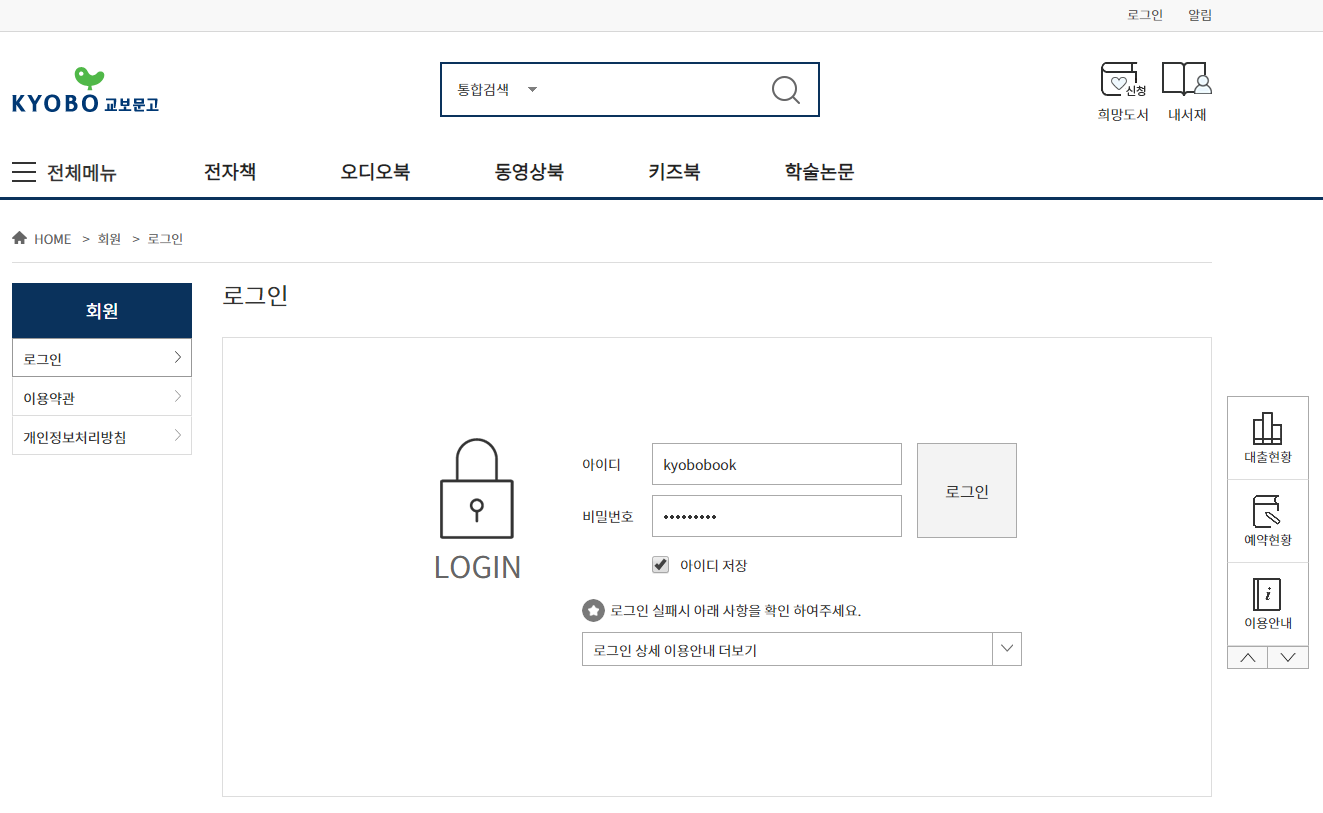 [1] 화면 우측상단에 로그인 버튼이 제공됩니다.
[2] 로그인 페이지에서 아이디와 비밀번호를 입력하여 로그인 할 수 있습니다.
4. 콘텐츠 대출과 찜, 그리고 보기
도서관에 있는 콘텐츠 중에 원하는 콘텐츠를 선택하고 대출하면 열람이 가능합니다.대출한 도서는 대출 기한만큼 열람이 가능하며 대출기한이 지나면 자동으로 반납됩니다.
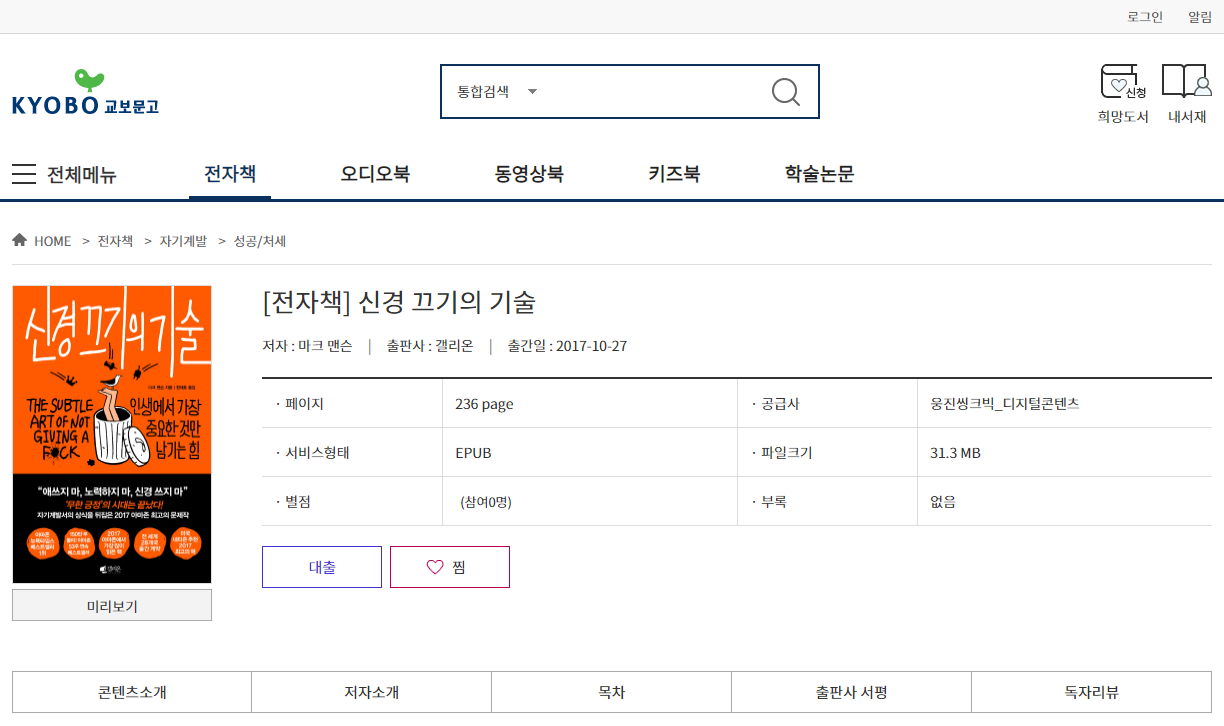 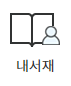 1
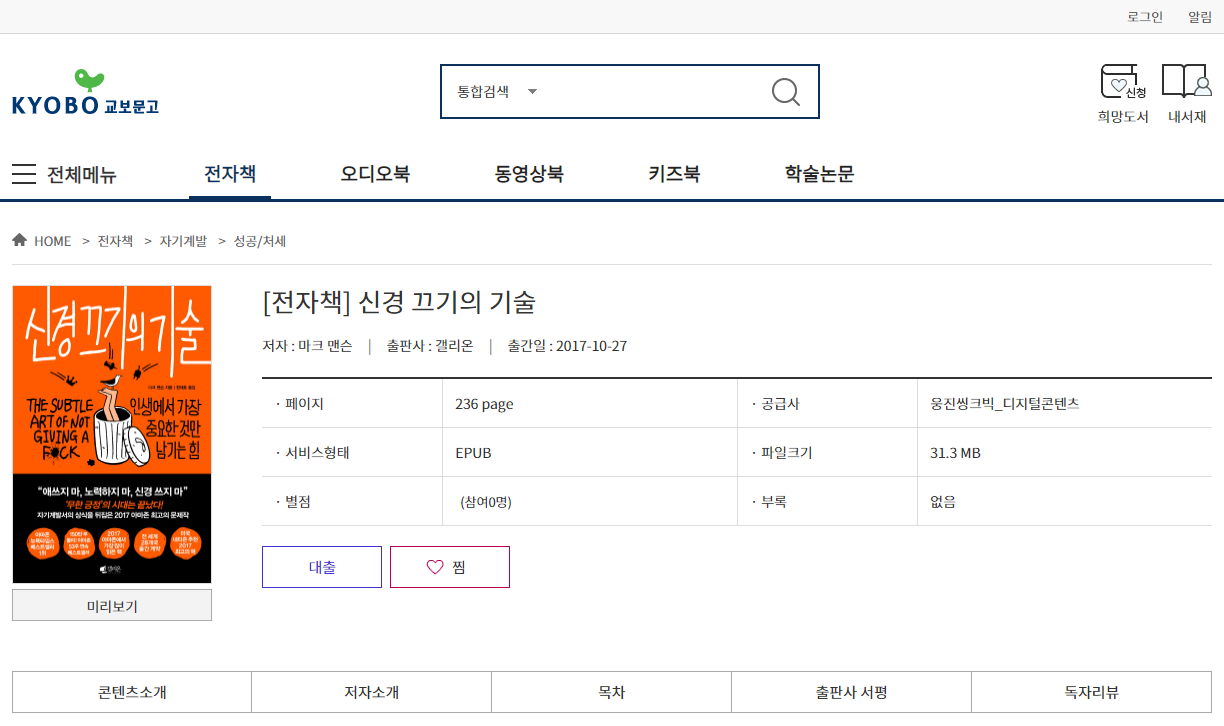 2
선택(전)
선택(후)
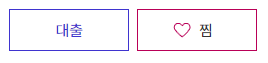 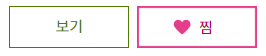 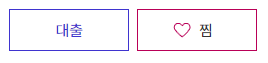 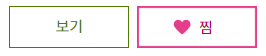 [1] 버튼을 눌러 콘텐츠를 대출 또는 관심콘텐츠로 찜 할 수 있습니다.
     ‘대출’하거나 ‘찜’한 콘텐츠는 “내서재” 메뉴에서 확인 가능합니다.

[2] 대출버튼과 찜버튼은 선택 시 보기버튼과 찜체크버튼으로 변경됩니다.
5. 서재의 기능 사용 방법
다운로드 받은 콘텐츠는 도서관별로 관리 할 수 있으며 서재를 통해 도서관으로 이동이 가능합니다.
콘텐츠 목록에는 이용잔여시간, 독서진행상태 및 콘텐츠의 성격을 아이콘을 통해 쉽게 확인할 수 있습니다.
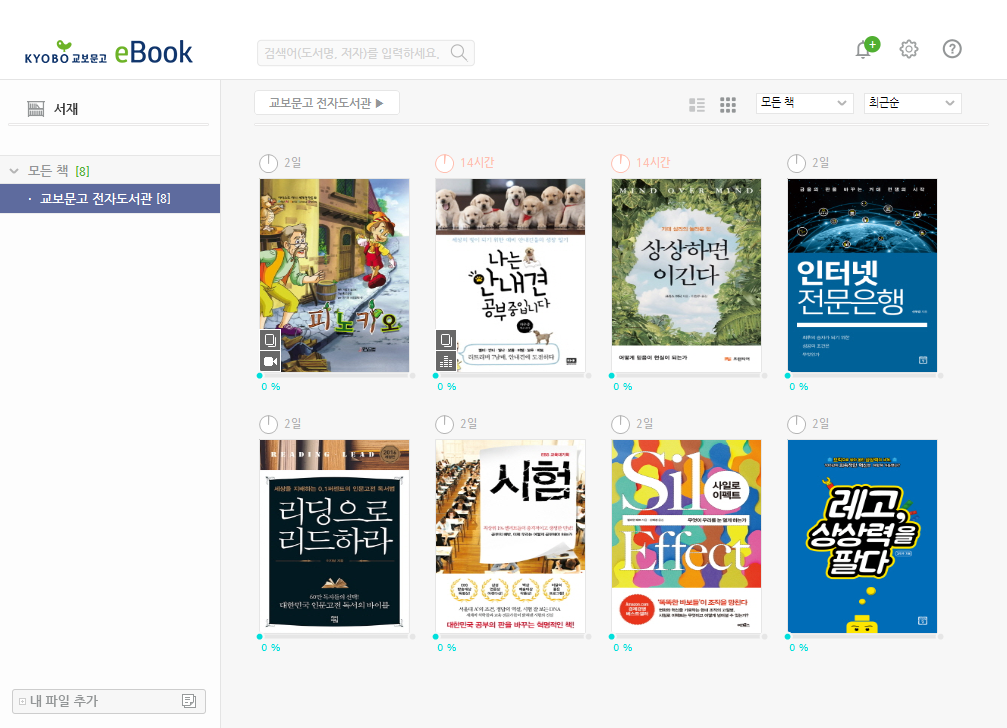 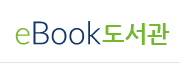 1
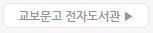 2
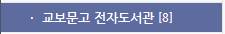 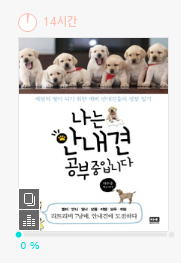 Double
Click
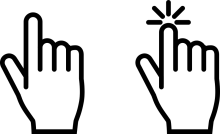 [1] 전자도서관 사이트로 쉽게 이동할 수 있습니다. 
[2] 다운로드 받은 콘텐츠는 대출받은 도서관별로 책장이 자동으로 생성되어 관리가 편리합니다.
6. 나에게 맞는 뷰어 최적화 설정 방법
뷰어의 상단의 여러 가지의 설정 기능들이 제공되며 이용하기 편한 상태로 설정을 변경하시면 됩니다.콘텐츠에 따라 뷰어에서 제공되는 기능이 다를 수 있습니다.
1
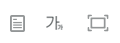 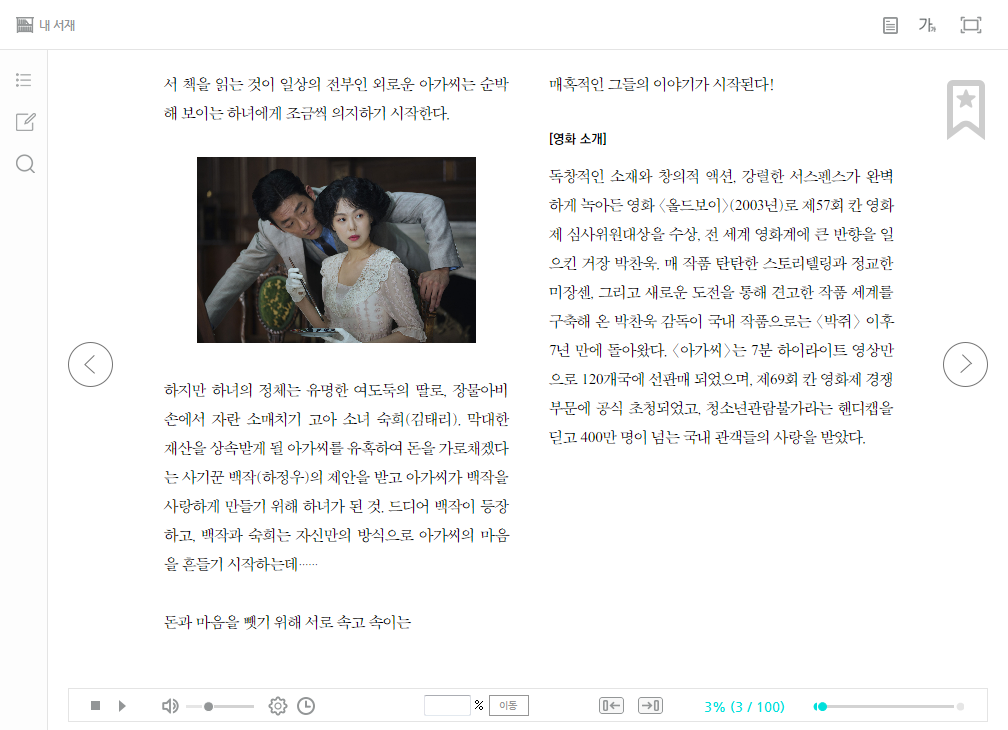 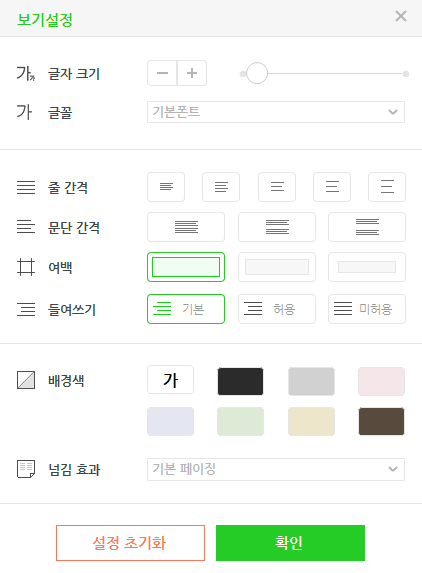 [1] 최적화된 독서 환경에서 독서를 즐길 수 있도록 한쪽/두쪽보기, 보기설정, 전체화면 기능이 제공됩니다.
     보기설정을 통해 배경색, 글자색을 변경하여 눈의 피로를 줄일 수 있습니다.
7. 전자책 귀로 듣는 방법
뷰어 좌측 하단에 있는 재생[▶] 버튼을 누르면 TTS(Text To Speech) 기능을 실행할 수 있습니다. 
콘텐츠에 따라 TTS 엔진을 통한 문자 읽기 방식과 성우가 녹음한 퀄리티 있는 음원이 재생될 수 있습니다.
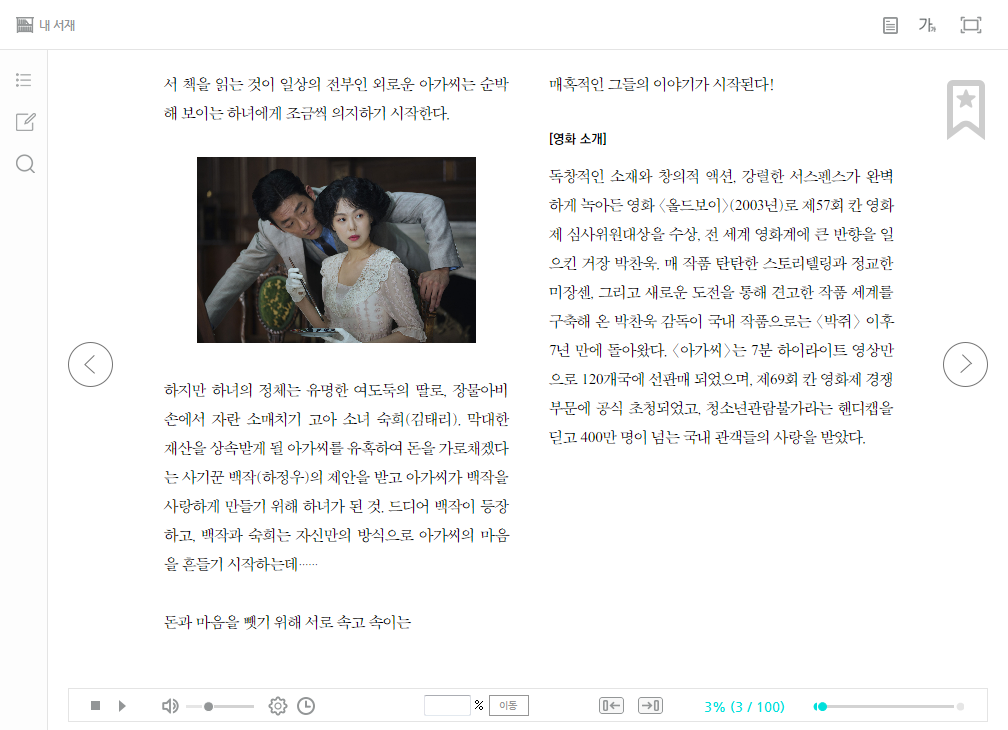 1
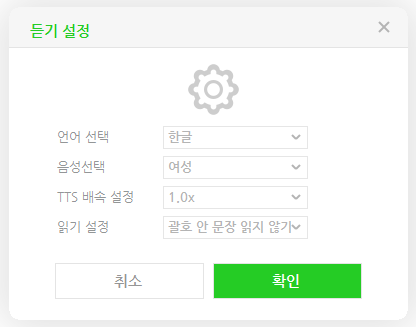 2
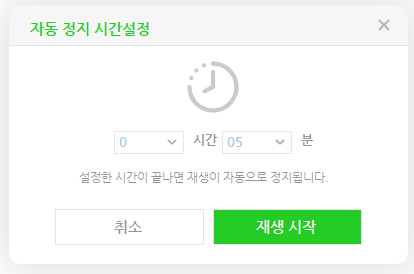 1
2
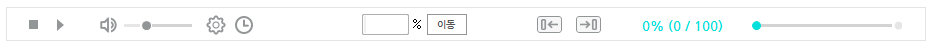 [1] 듣기 설정을 통해 언어, 음성, 속도를 설정할 수 있습니다.
[2] 자동정지 설정 기능으로 원하는 시간에 TTS 재생정지를 예약할 수 있습니다.
라
다
가
나
마
사
바